Being critical in your academic work
Learning Outcomes
“Be critical”
“A conversation among scholars”
...
Think of your discipline as a conversation among scholars.
By reading what other scholars before you have written on a subject, you are listening along to that conversation.
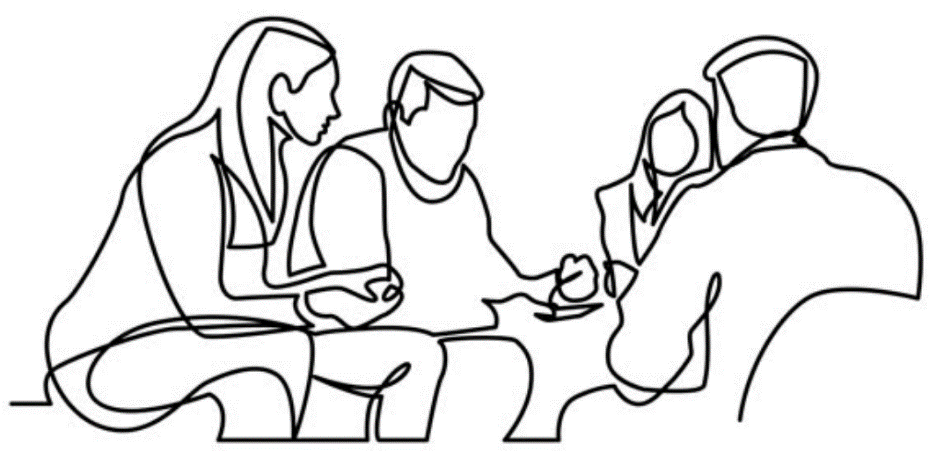 You'll use your existing knowledge to understand what's being said and analyse the different perspectives.
“A conversation among scholars”
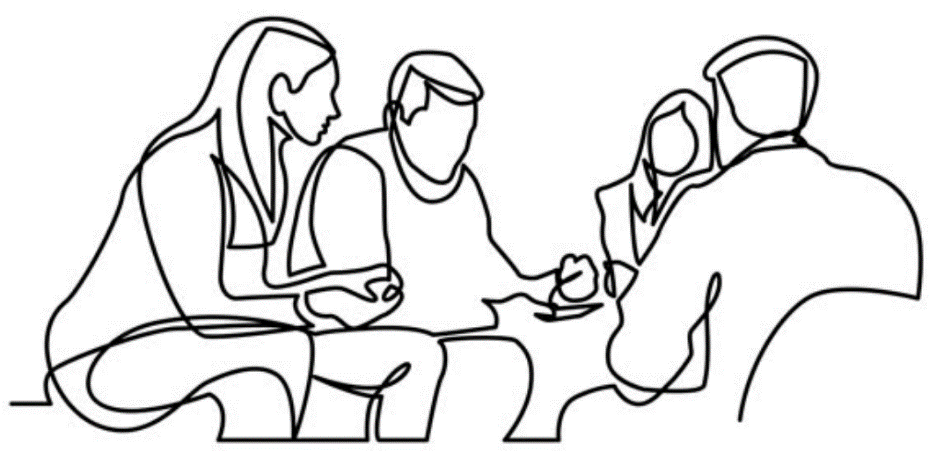 Higher-order skills
You’ll find clues as to what this means in practice by looking at the mark schemes for your modules.







You’ll notice that the descriptions of highly-graded work include verbs like appraise, discriminate, analyse, apply.
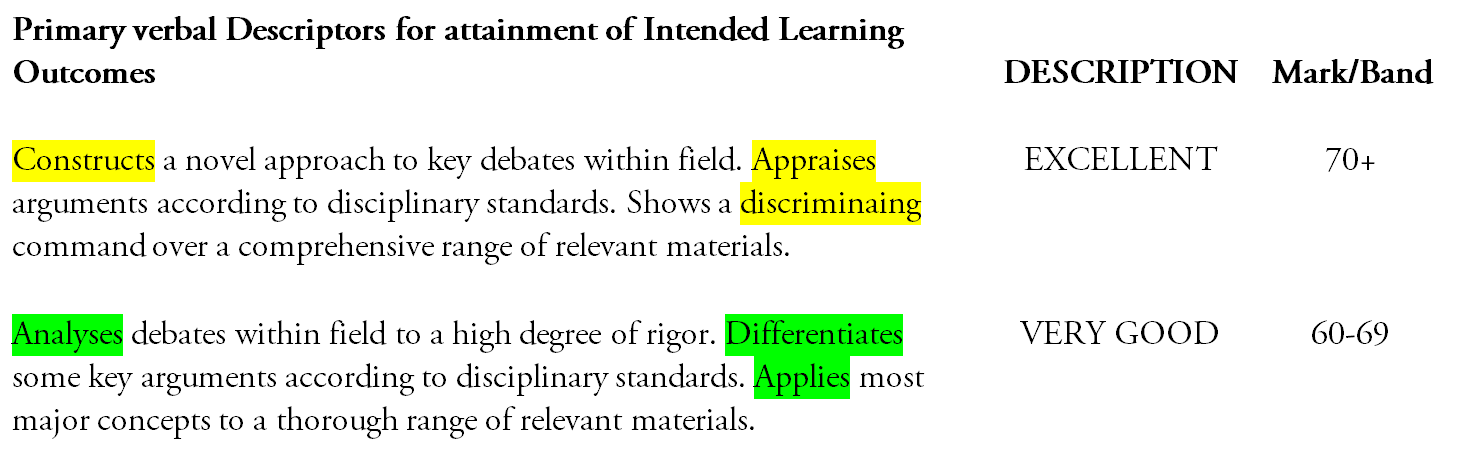 Bloom’s Taxonomy
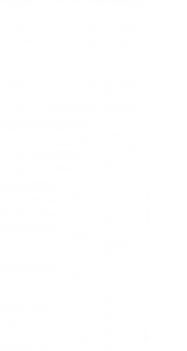 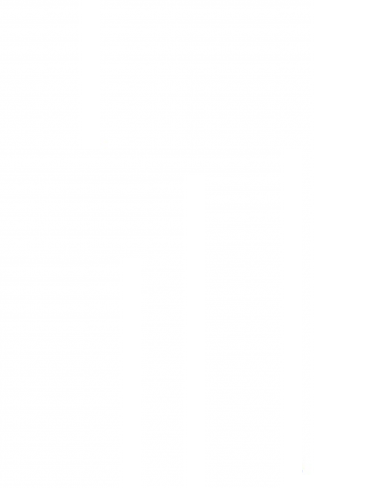 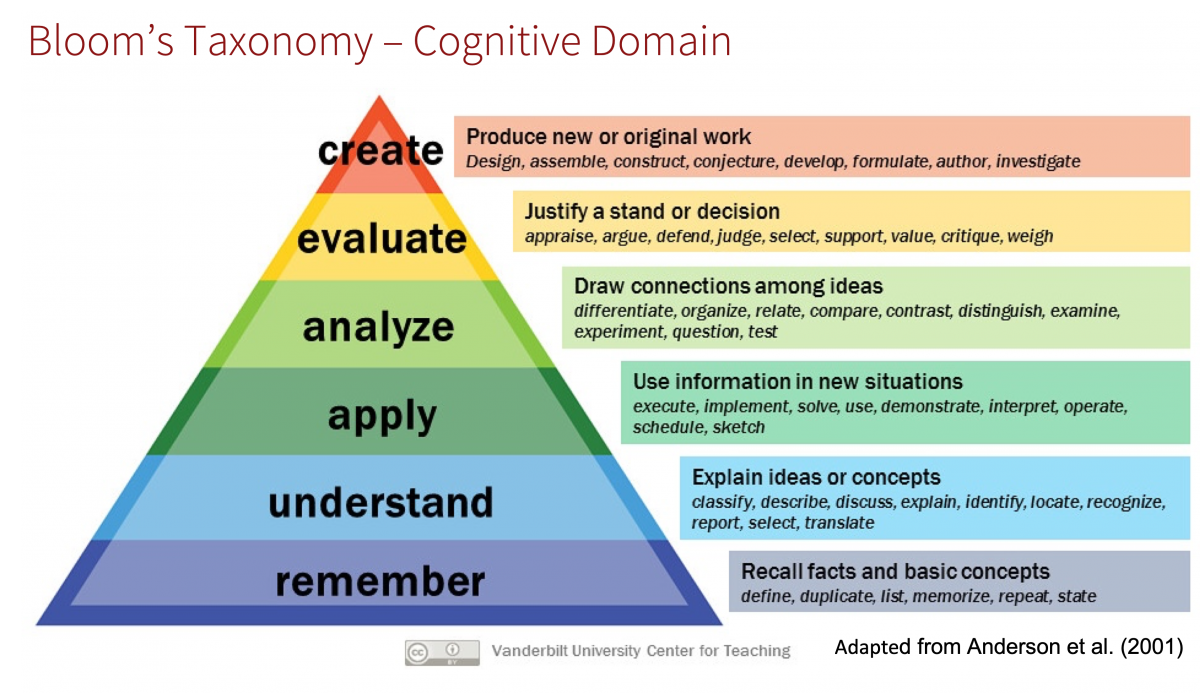 Bloom’s Taxonomy
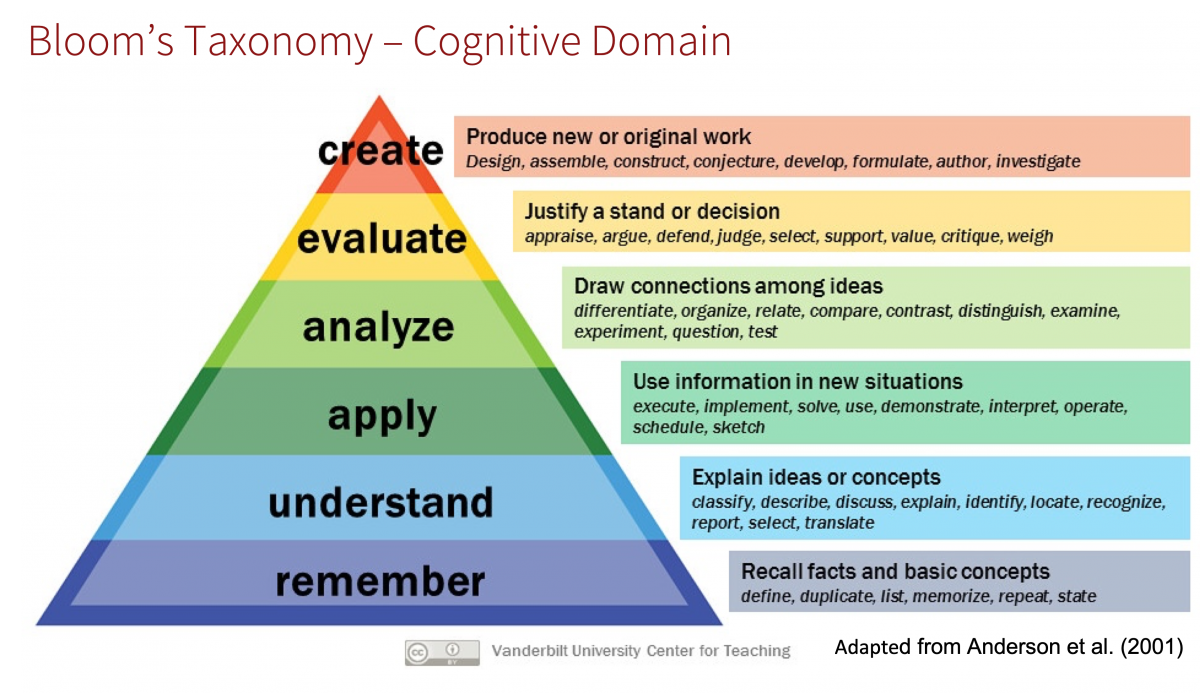 Bloom’s Taxonomy
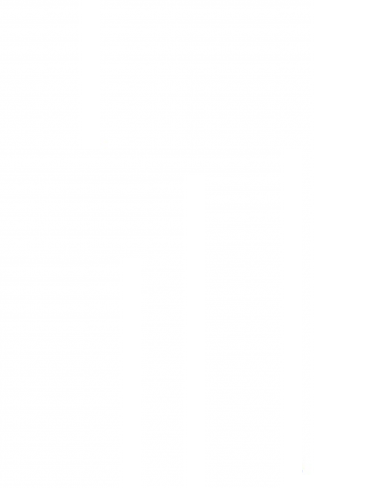 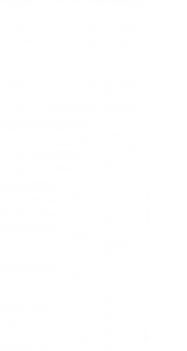 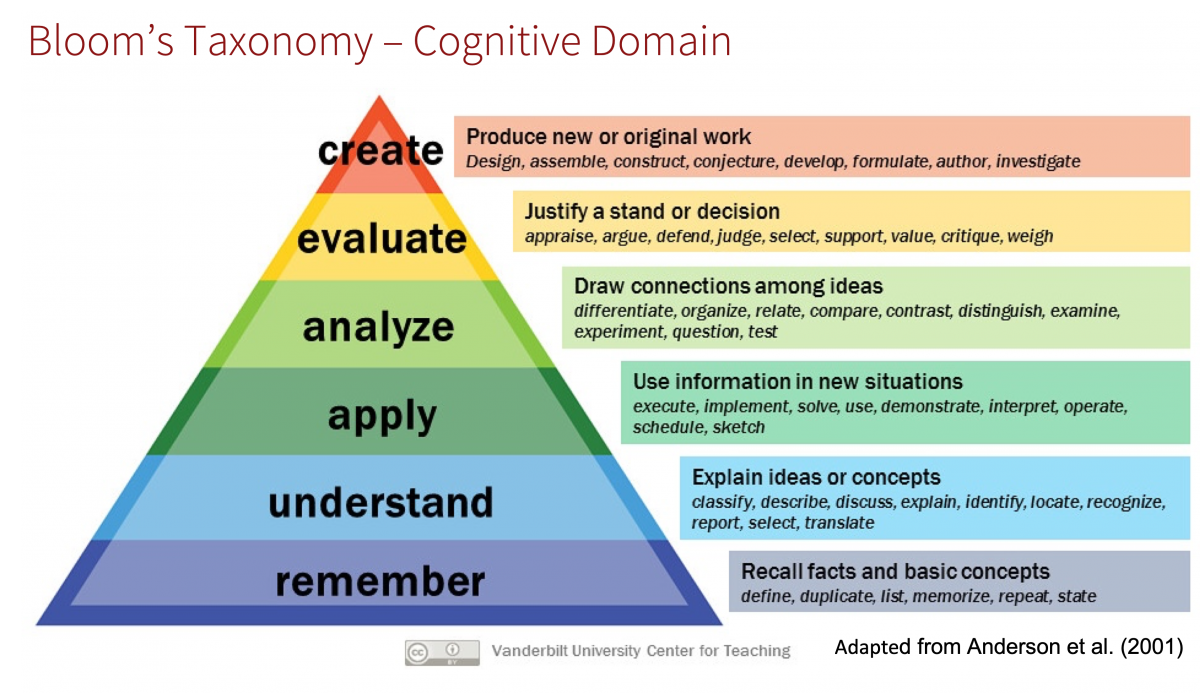 Critical writing demonstrates your ability to carry-out these higher-order critical skills by...

Creating your own theoretical framework.
Evaluating other scholars’ work.
Analysing their evidence or logic.
Descriptive writing demonstrates your understanding of a subject by showing that you are able to recap the main points.
Not just “criticising”
So what does critical writing look like in practice? It’s not just about “criticising” other authors. You can be critical by...

- 	Putting their work into a wider context.
- 	Making evaluative observations about what they choose to emphasise, the concepts that they use and their methodology.
-	Comparing and contrasting their work with that of other authors.
Not just “criticising”
So what does critical writing look like in practice? It’s not just about “criticising” other authors. You can be critical by...

- 	Putting their work into a wider context.
- 	Making evaluative observations about what they choose to emphasise, the concepts that they use and their methodology.
-	Comparing and contrasting their work with that of other authors.
Let’s look at some examples of descriptive and critical writing...
Descriptive writing
Narrates an author’s argument
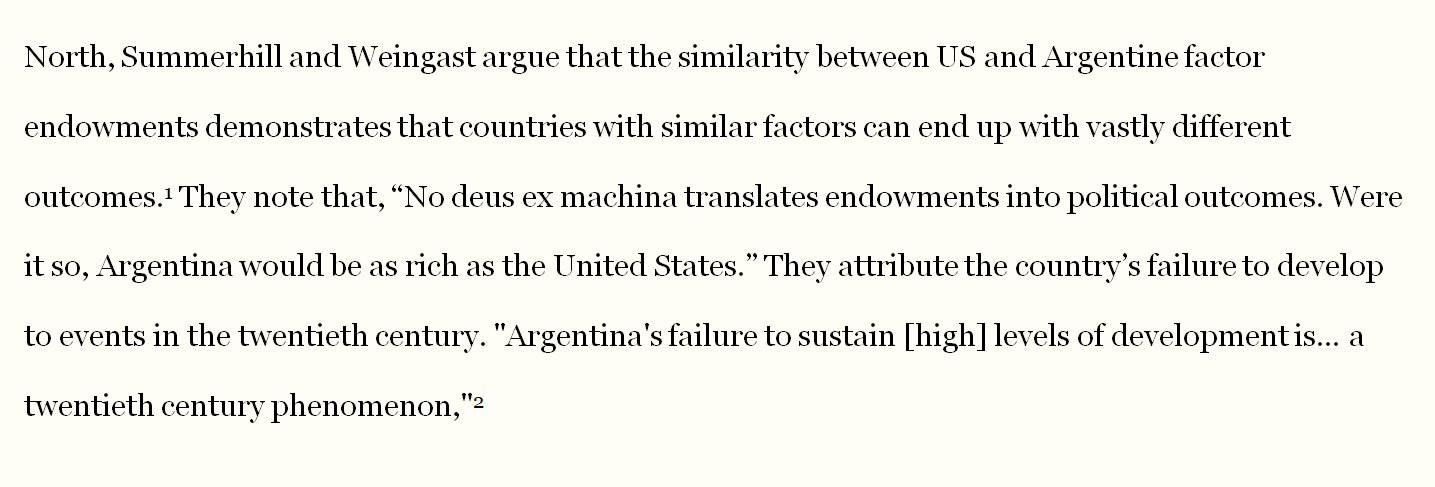 Often focuses on analysing one reading per paragraph
Descriptive writing
Tends to use long quotes which could be paraphrased
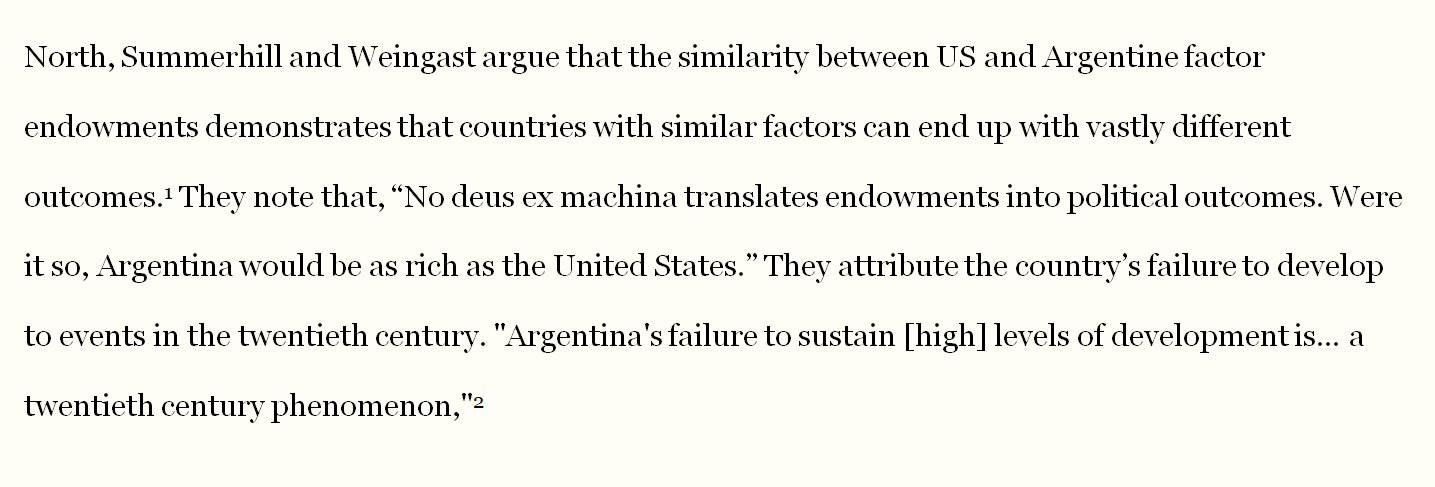 Introduces quotes without criticising/relating to author’s own argument
Critical writing
Uses topic sentences that relate content of paragraph to over-all question
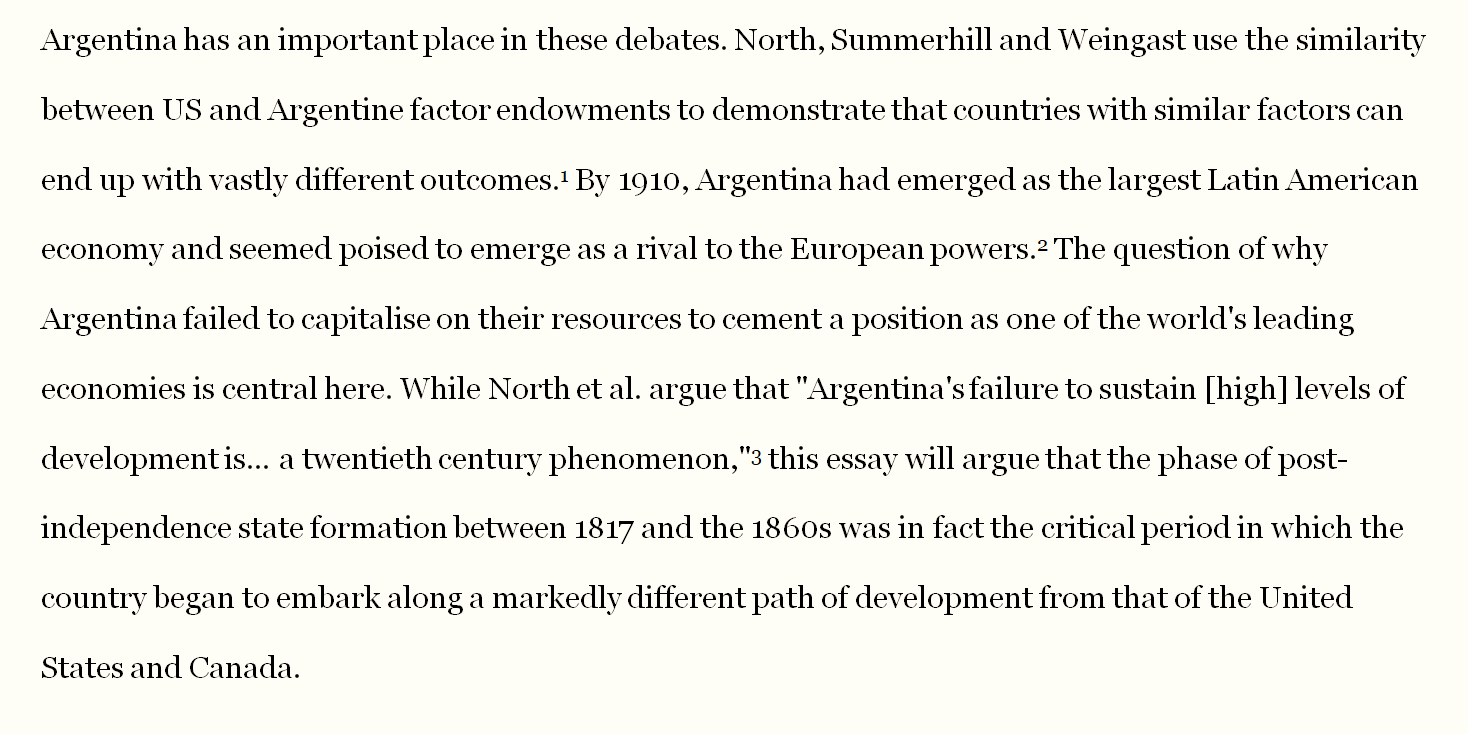 Introduces quotes to highlight points of agreement/disagreement
Critical writing
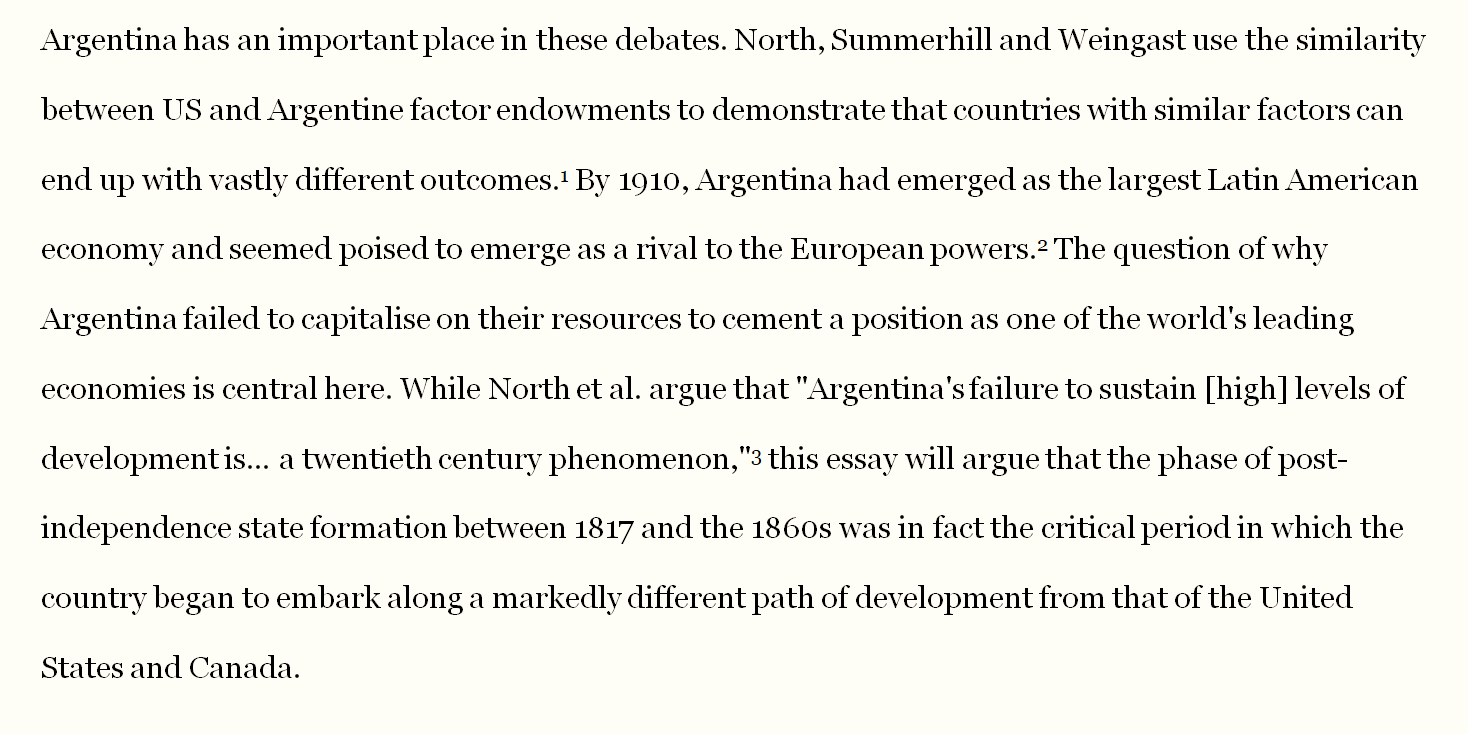 Paraphrases instead of quoting where possible
Uses questions as rhetorical device to guide reader’s attention
Critical writing
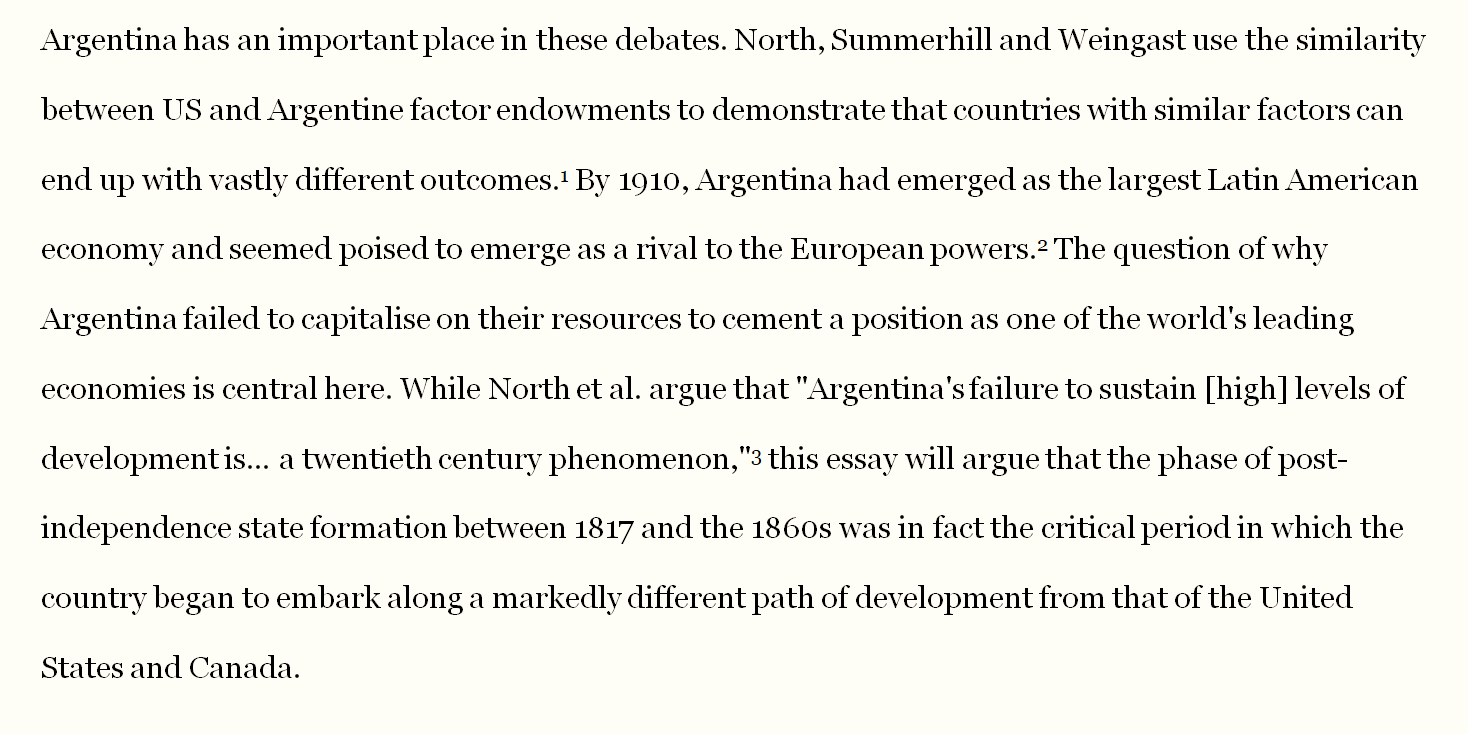 Integrates a variety of sources and the author’s own thoughts in the same paragraph
Uses thesis statements to clarify argument
Write with a purpose
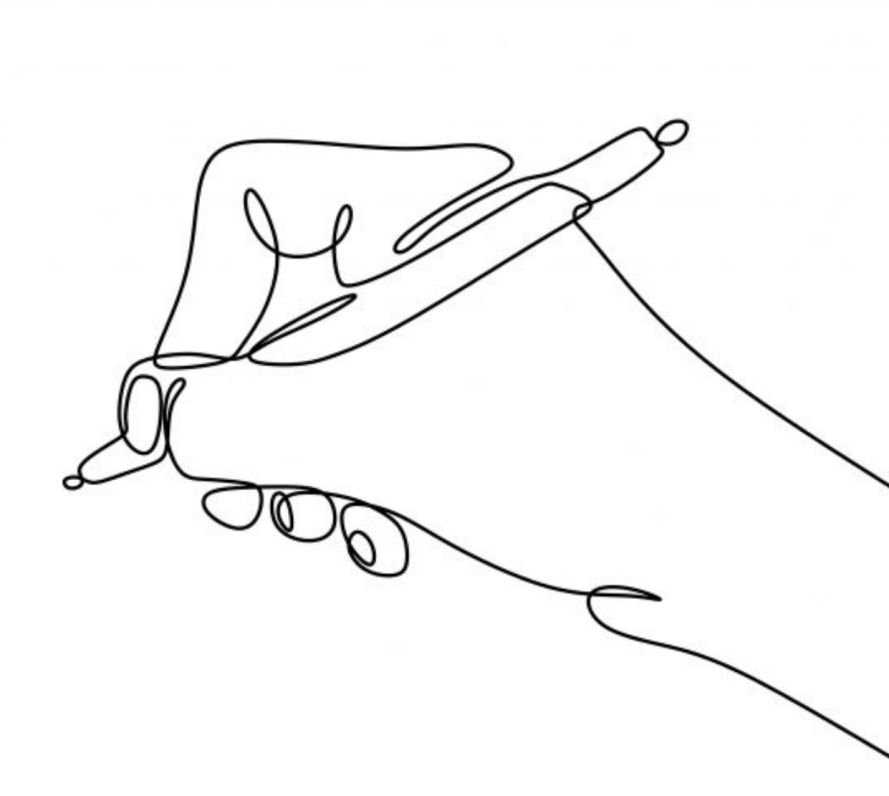 Tip: Ask yourself questions
One good way to stay critical in your work is to get into the habit of asking yourself questions. 
Especially evaluative questions that prompt you to clarify the implications of what you’re reading or writing.
Like, “why am I saying this?” Or “how does this relate to the question?”
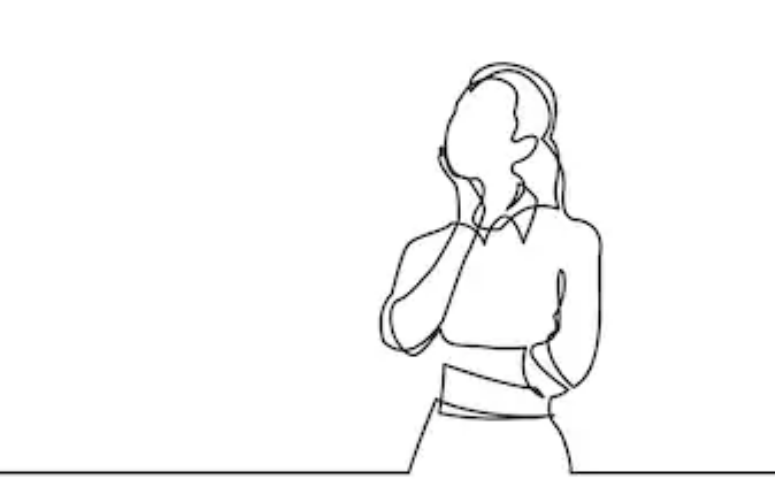 Different ways of questioning:  Comprehension
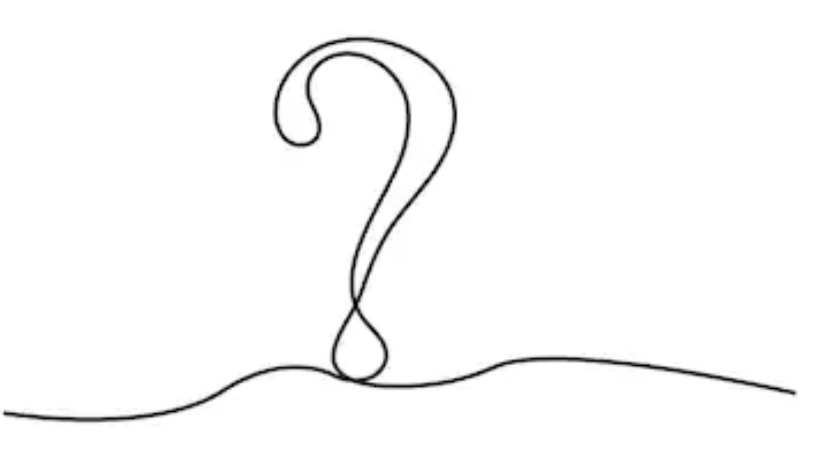 Different ways of questioning:  Analytical
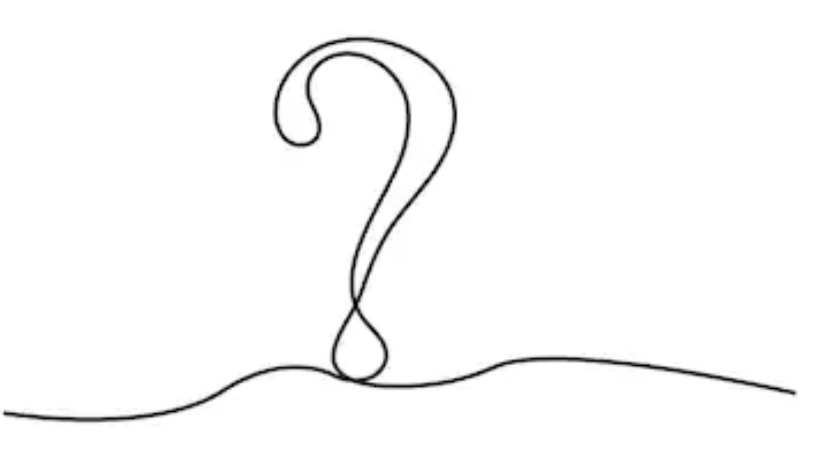 Different ways of questioning:   Evaluative
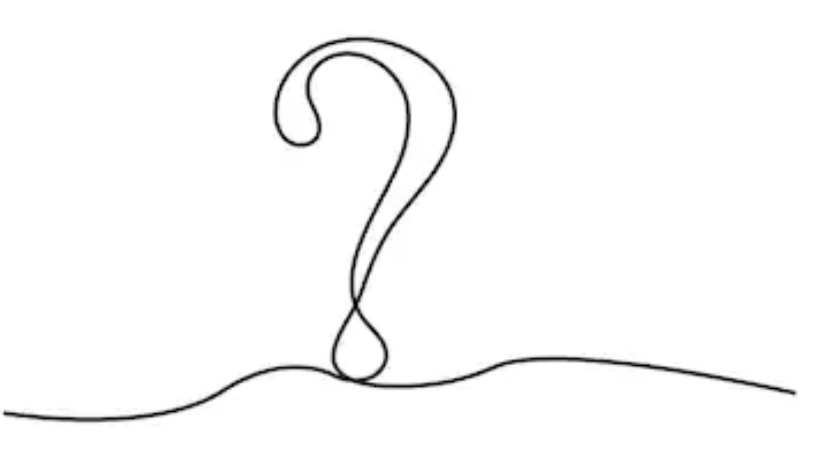 Conclusion
More tips:
To find more resources, access workshops and one-to-one support, visit: http://qmul.ac.uk/library/academic-skills
End slide